আজকের ক্লাসে সবাইকে স্বাগতম
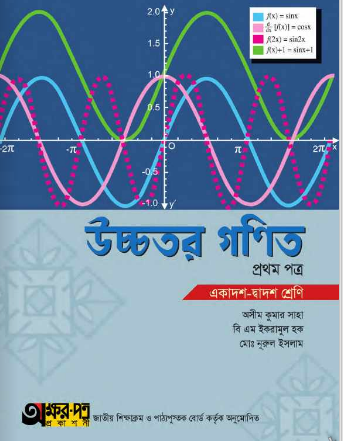 পাঠ উপস্থাপনায়
মামুনুর রশিদ 
প্রভাষক (গণিত)
 ইস্পাহানী পাবলিক স্কুল ও কলেজ,      চট্টগ্রাম।
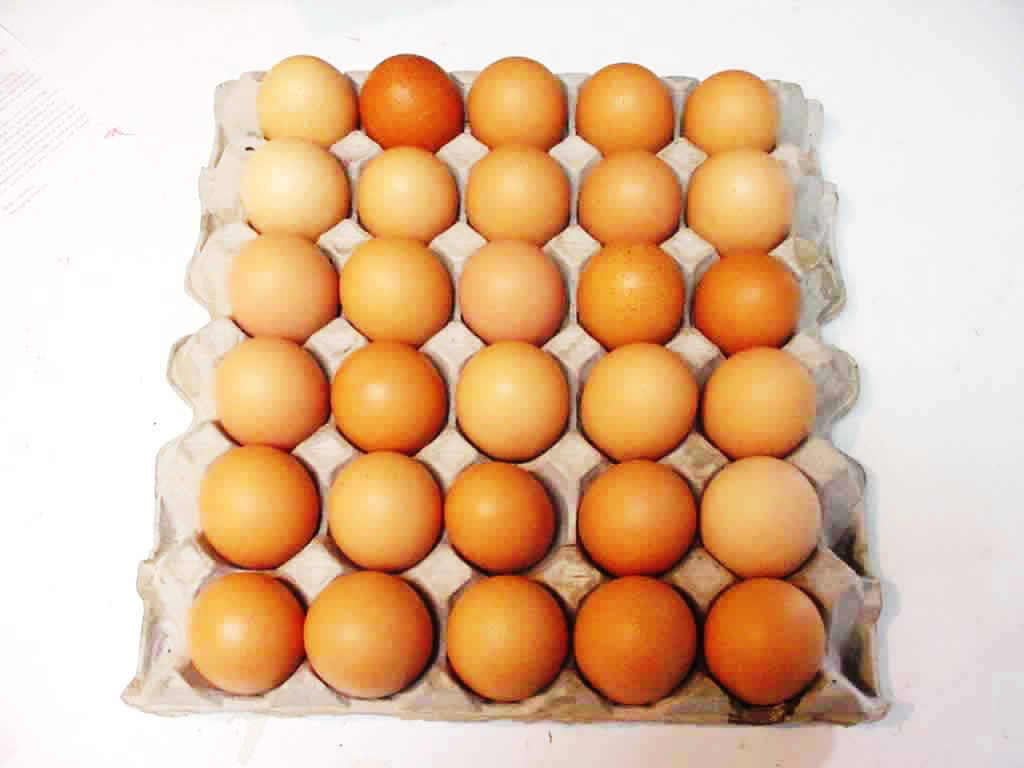 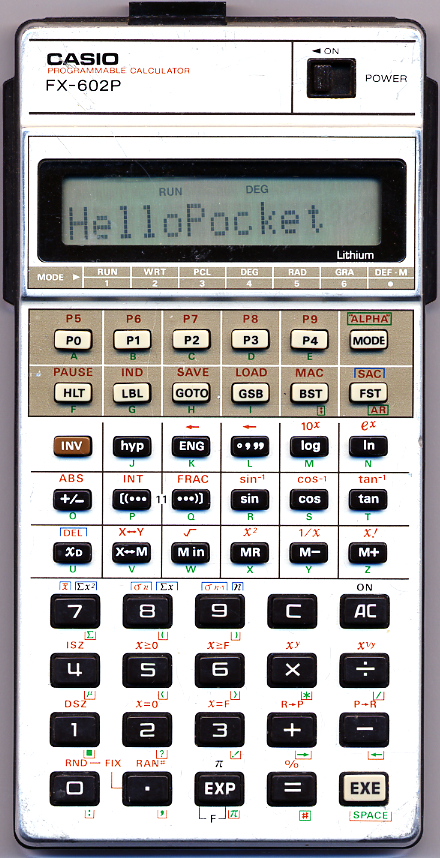 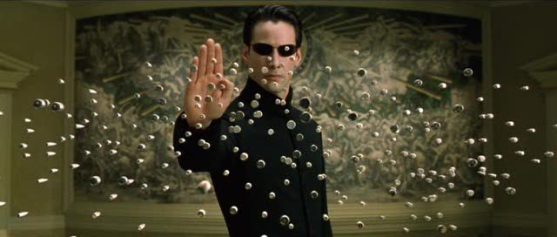 উচ্চতর গণিত প্রথম পত্র
১ম অধ্যায়ঃ ম্যাট্রিক্স ও নির্ণায়ক
এই পাঠ শেষে শিক্ষার্থীরা ......
g¨vwUª· I g¨vwUª‡·i cÖKvi‡f` m¤ú©‡K Rvb‡Z cvi‡e|

g¨vwUª‡·i mgZv, †hvM ,we‡qvM c×wZ m¤ú‡©K Rvb‡Z cvi‡e|
 g¨vwUª‡·i ‡hvM I we‡qvM Ki‡Z cvi‡e|
g¨vwUª‡·i †¯‹jvi ¸wYZK m¤ú©‡K Rvb‡Z cvi‡e|
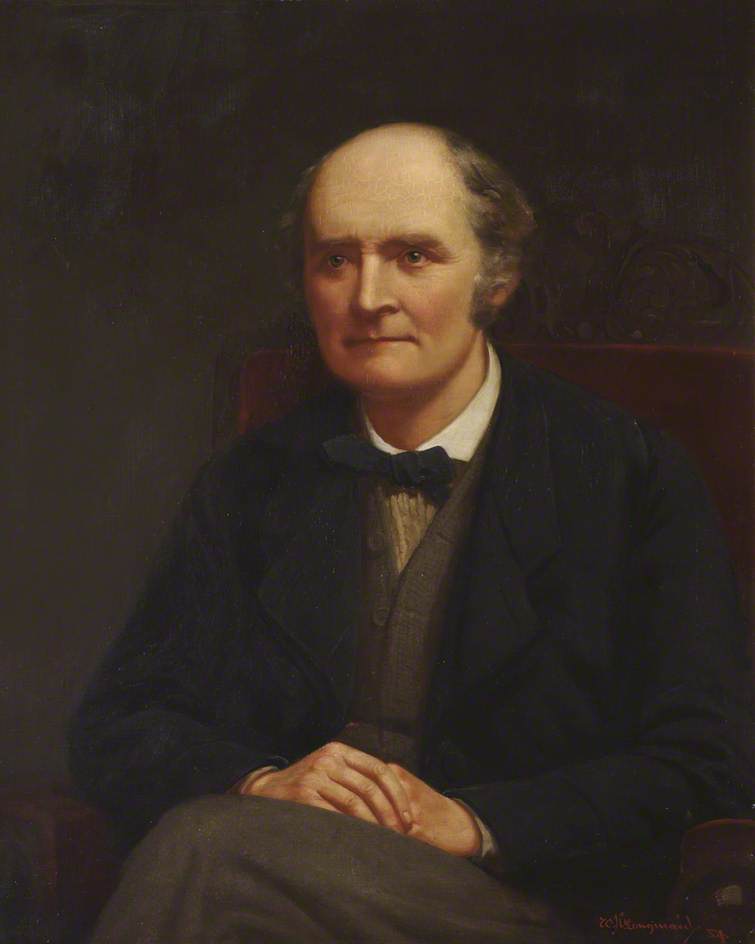 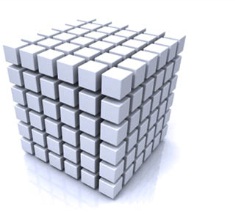 Cubic Matrix
Arthur Cayley
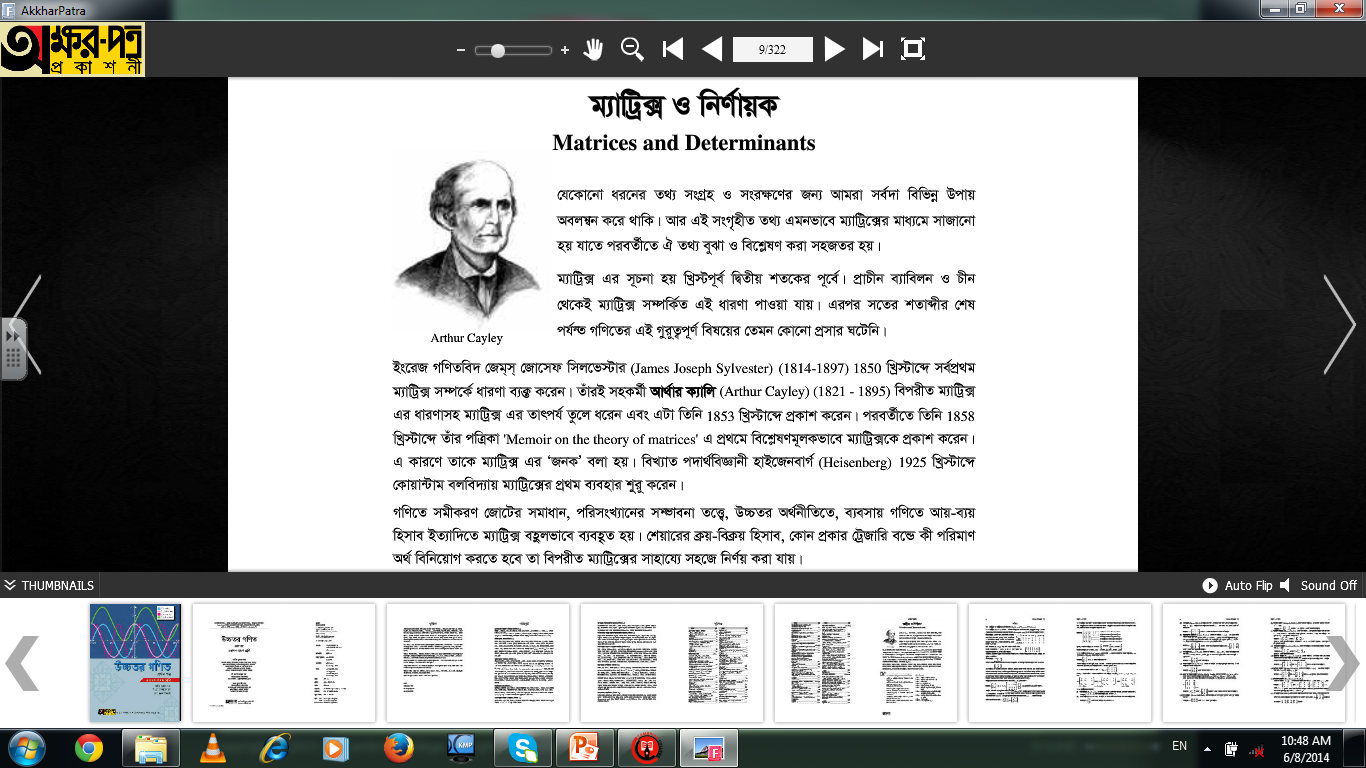 ম্যাট্রিক্সের সংজ্ঞাঃ 
                           বিজ্ঞান ও গণিতের বিভিন্ন তথ্য আয়াতাকারে সারি ও কলাম বরাবর সাজালে যে আয়তাকার বিন্যাস পাওয়া যায় একে ম্যাট্রিক্স বলে।
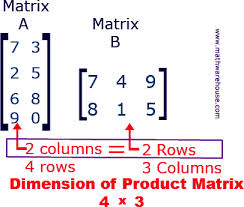 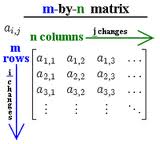 [  ]
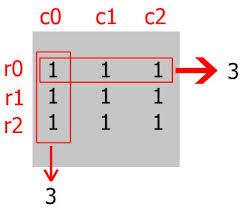 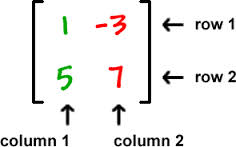 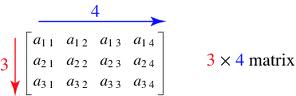 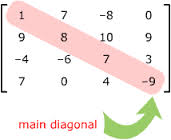 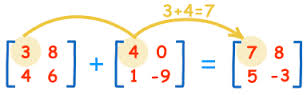 কোনো ম্যাট্রিক্সের স্কেলার গুণন বলতে ঐ ম্যাট্রিক্সের সবগুলি ভূক্তিকে গুণ করা বুঝায়।
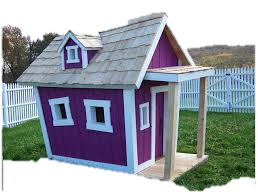 বাড়ির কাজ:
Impossible is a word to be 
found in a fool’s dictionary….Nepoleon
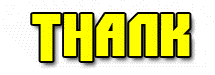